Why Don’t Christians Pray (more)?
Too lazy
Too busy…not enough time in the day…can never remember
Lack motivation
Lack concern for a real relationship with Christ
Lack knowledge on Bible’s teaching on prayer
Lack knowledge of what can be properly prayed for
Lack knowledge of how to pray
Lack faith in God & His power to operate in lives of His people
Lack strength of faith required for effectual & continual prayer
Lack the expectation that God will hear and answer the prayer
Uncertain of connection between his prayer & God’s answer
Why Don’t Christians Pray (more)?
Feel God has disappointed in previous requests (thus ineffective)
Afraid of how God might really respond to requests
Not completely committed and surrendered to Christ
Harboring a secret sin that shames one from praying
Believe God only “worked” in Bible times, in antiquity
Believe that prayer is limited to the church-building
Believe can only be practiced by select clergymen, priests, etc.
Believe their situation is hopeless
Totally dependent on man’s plans, programs and promotions
Have developed a lukewarm love for the Lord
Have misplaced and/or misappropriated their priorities
Why Don’t Christians Pray (more)?
Have just learned to live without prayer
See it as a “check-list” item and not vitally important
Suggest God already knows our needs, so no need to tell Him
Don’t believe God hears their prayers
Don’t want to bother God
The devil has duped us
“I’m busy teaching other things”
“I’m busy doing other things”
Find 1,000 good things for us to do to keep from praying
Just keep us off our knees (knows there’s no substitute for prayer)
The only REAL reason:  By choice!
The Awesome Privilege – Personal Access to God
An Awesome Privilege Because of Who God Is 
An Awesome Privilege Because of Who I Am
Knowing Who God Is and Knowing Who I Am…
WHO AM I that God would give me/us personal access?
WHO AM I that God would have any concern for me/us?
WHO AM I that God would even “bother” with me/us?
WHO AM I?
Moses (Ex. 3:11)
David (1 Chron. 17:16; 29:14 + Psa. 8:4)
Solomon (2 Chron. 2:6)
Job (7:17)
The Awesome Privilege – Personal Access to God
An Awesome Privilege Because of Who God Is 
An Awesome Privilege Because of Who I Am
Knowing Who God Is and Who I Am, Who Am I?
Granted Personal Access to God (Ep. 3:12; Ro. 5:1-2)
Prayer brings us into His presence (Psa. 95:2; cf. Heb. 9:24)
“enter the Holiest” (Heb. 10:19)
“the Presence behind the veil” (Heb. 6:19)
“to the throne of grace” (Heb. 4:16)
“before the face of the Lord” (Lam. 2:19)
Our access is by Royal Invitation
In the Old Testament (Deut. 4:7; Psa. 50:15; Isa. 55:6)
In the New Testament (Matt. 7:7)
The Awesome Privilege – Limited Access to God
This Awesome Privilege is NOT granted to:
Those who refuse to heed God’s Word (Prov. 28:9)
Those whose sins separate them from God (Isa. 59:1-2)
Those who cherish sin in their hearts (Psa. 66:18)
Those who treat others unjustly (1 Pet. 3:7; cf. Mt. 18:21-35)
The Awesome Privilege – Limited Access to God
This Awesome Privilege is granted ONLY to:
A sinner who is truly seeking truth and salvation (Acts 10:4, 31; Matt. 5:6; 7:7-8; John 7:17)
God’s children, as a special privilege from their Father
To those who are His children (Matt. 6:6, 9; Luke 11:2)
To those who are obedient (1 John 3:22-24)
To those who do the will of God (John 9:31)
To those who are righteous (1 Peter 3:12)
To those who abide in Christ (John 15:7)
To those who ask in faith (Matt. 21:22; James 1:5-7)
Prayer is an awesome privilege that Christians must exercise (more)!
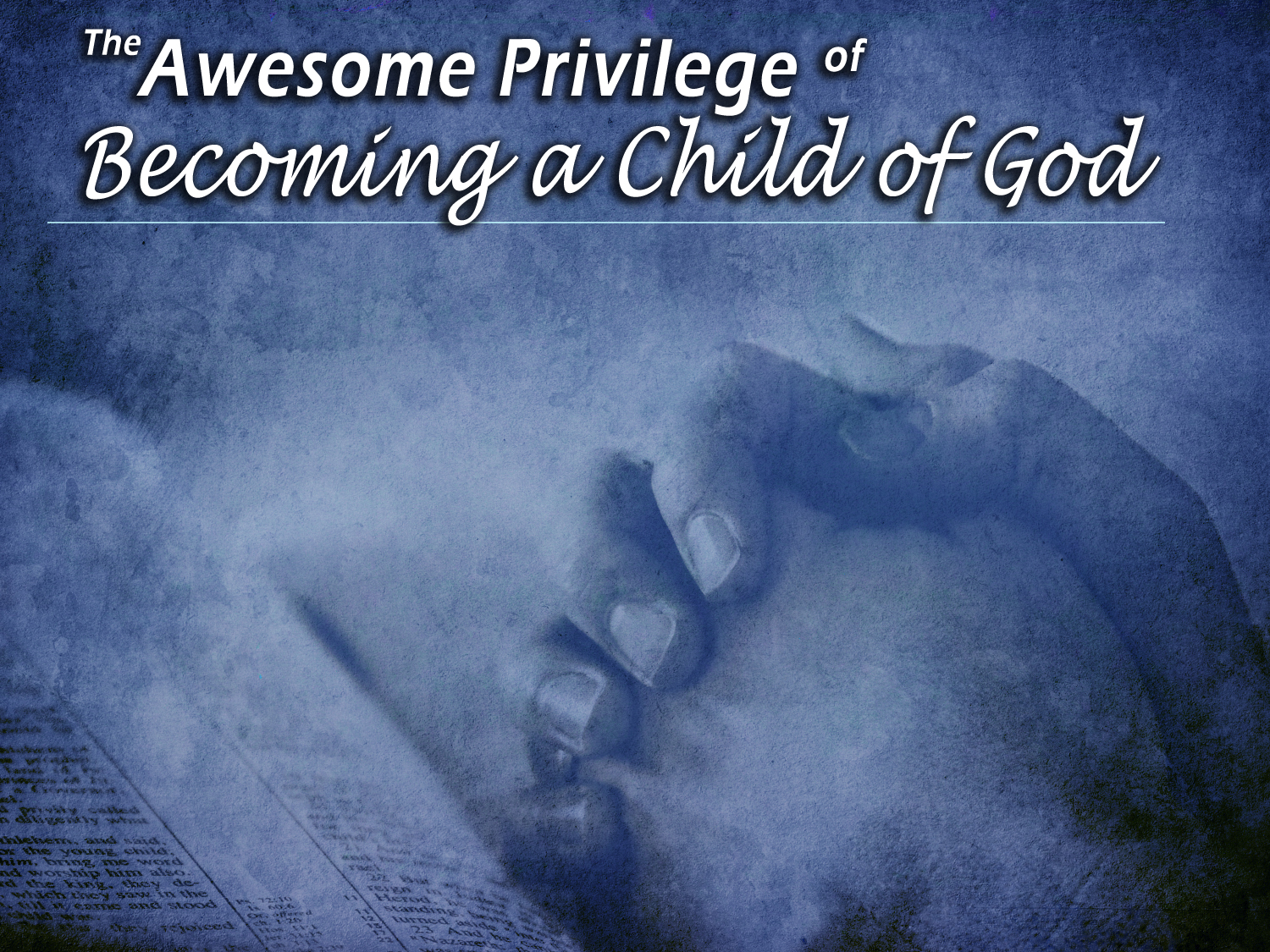 By faith in Jesus Christ – Galatians 3:26
By repentance from sinful living – Acts 17:30
By confession of faith in Christ – Philippians 2:11
By immersion in water – Galatians 3:27
God will wash away your sins – Acts 22:16
God will add you to His church – Acts 2:47
God will write your name in heaven – Hebrews 12:23
Remain a faithful child to Him – Matthew 25:34-40